Případ č. 463
Markéta Nová
Klinické údaje
žena, 48 let
bolest v epigastriu
CT, UZ - ložisko v pankreatu, 4 cm	- solidní, v.s. mucinózní tu pankreatu
aspirační cytologie, jehlová biopsie
	- normální lymfatická uzlina
laparoskopická parciální pankreatektomie
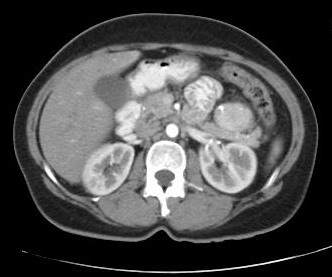 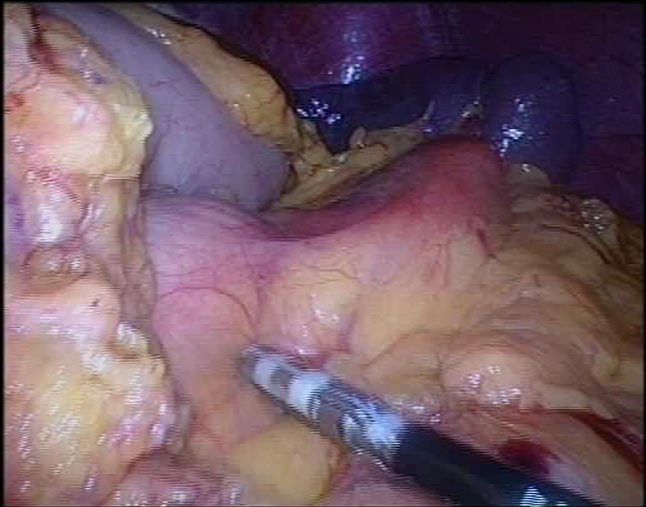 makroskopicky
resekát distální části pankreatu 60x50x30 mm
hladce ohraničené ložisko průměru 40 mm, bez jednoznačné infiltrace do parenchymu, na řezu solidní, žlutavé
vlastní parenchym slinivky b.n.
v okolní tukové tkáni 5 LU b.n.
klin.dg.: mucinózní tumor slinivky
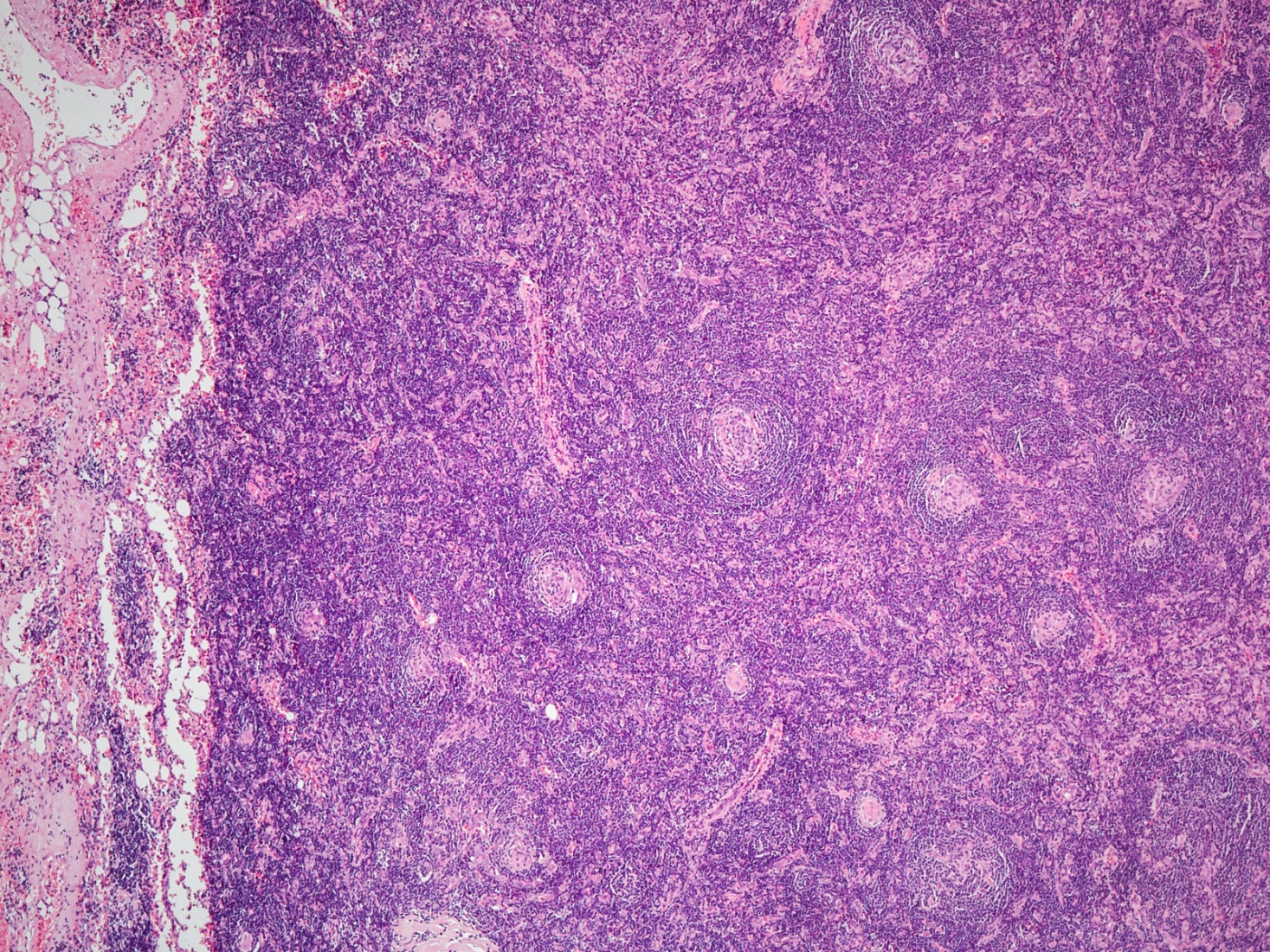 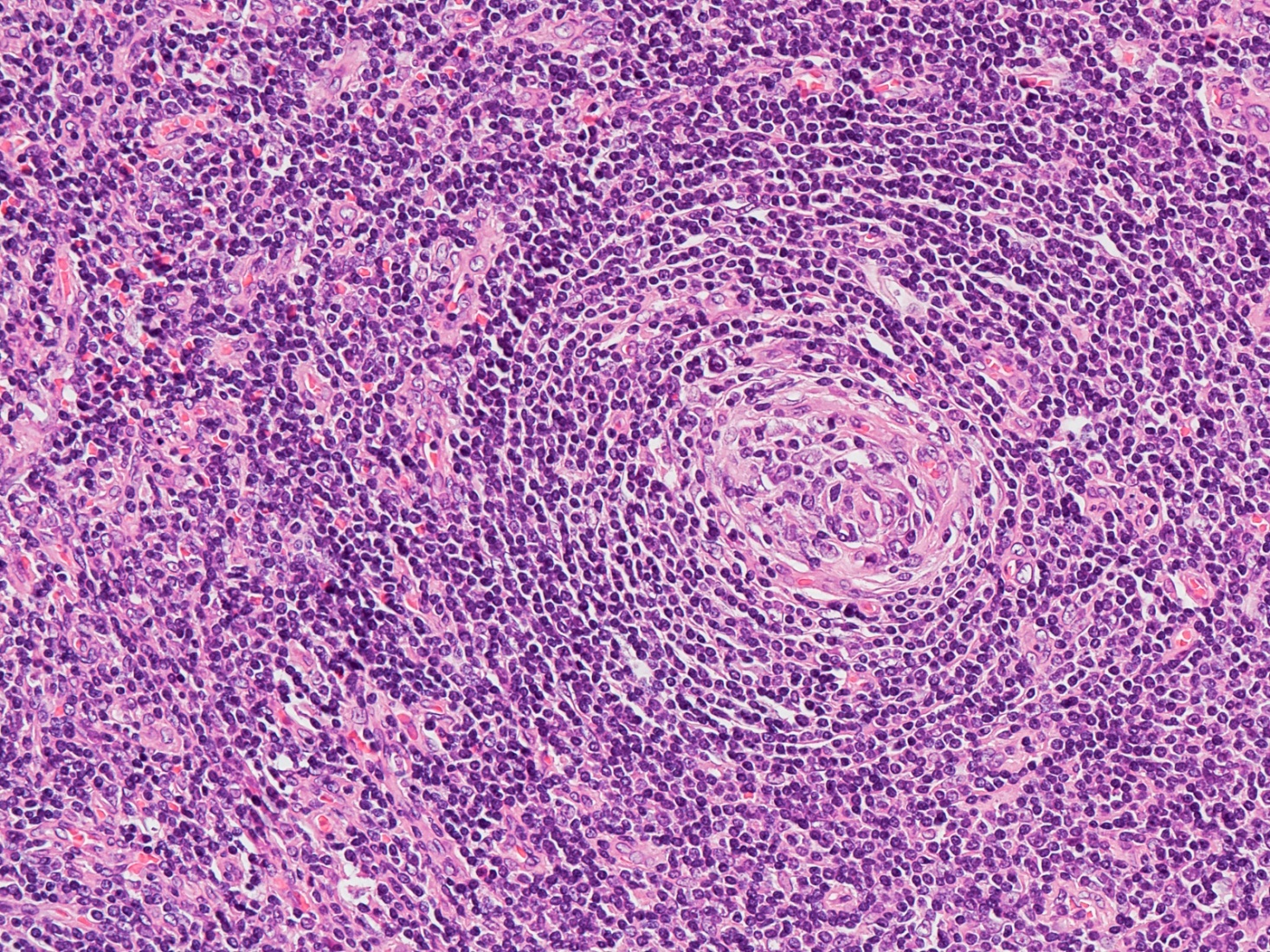 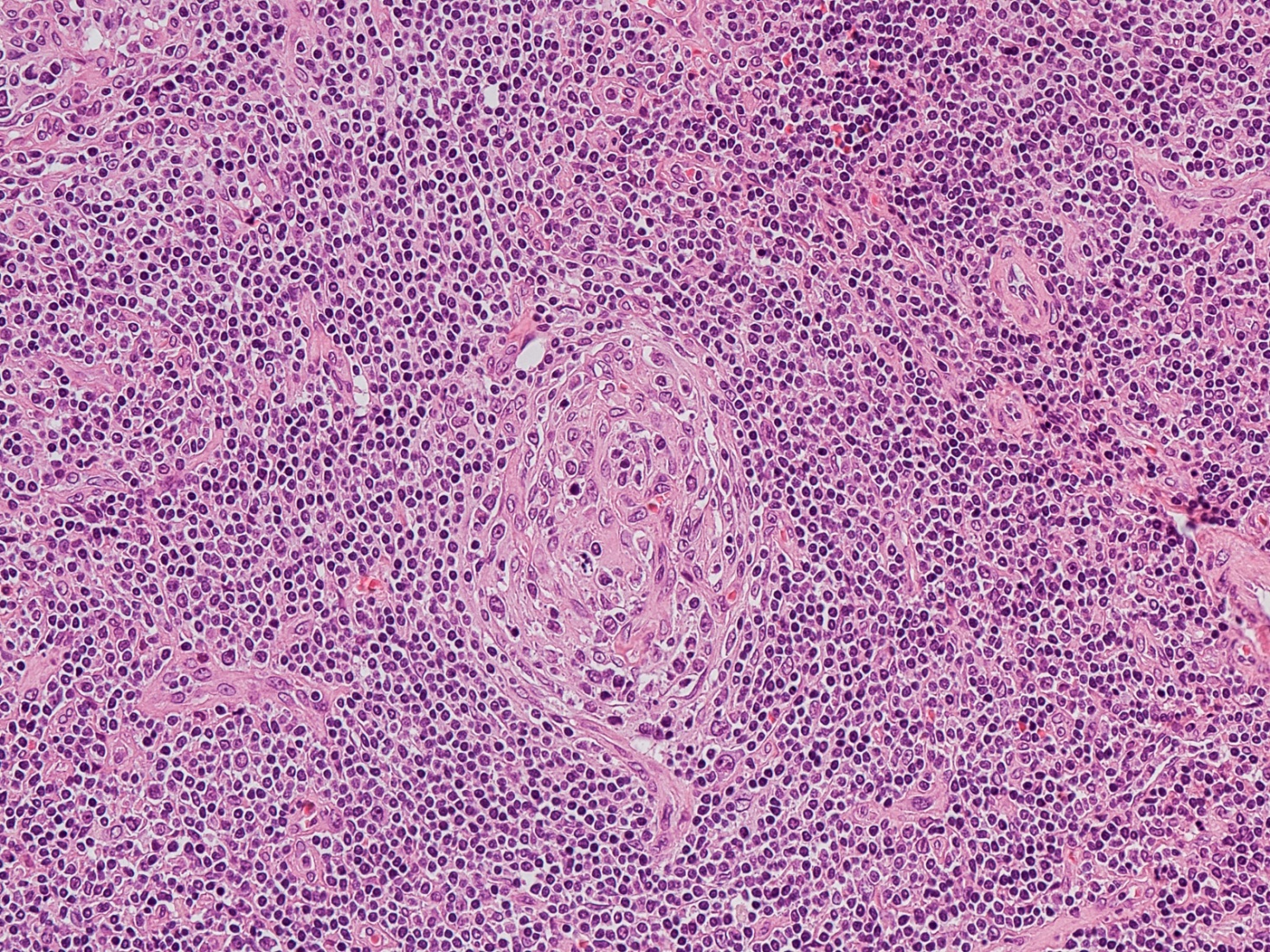 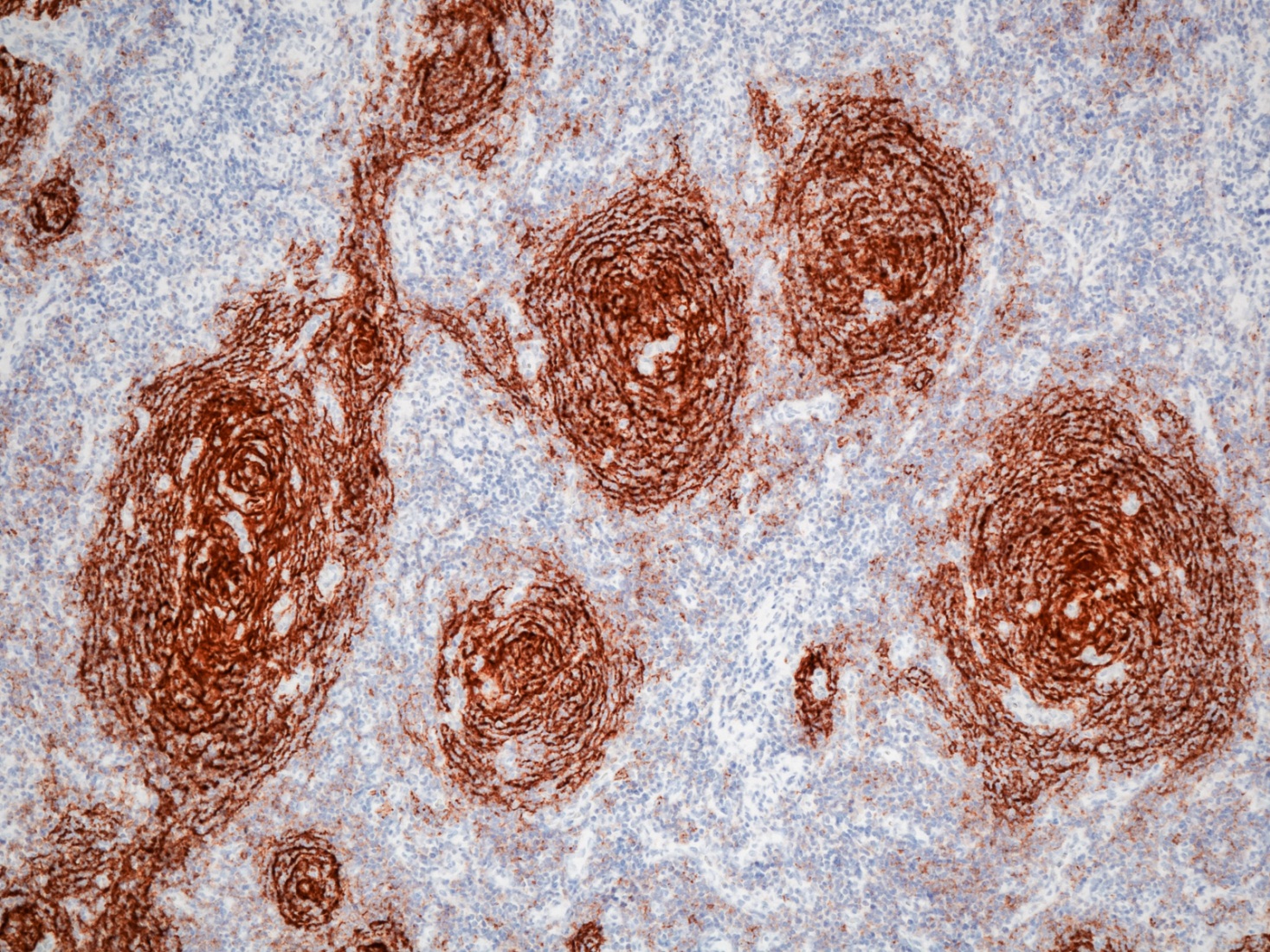 CD 23
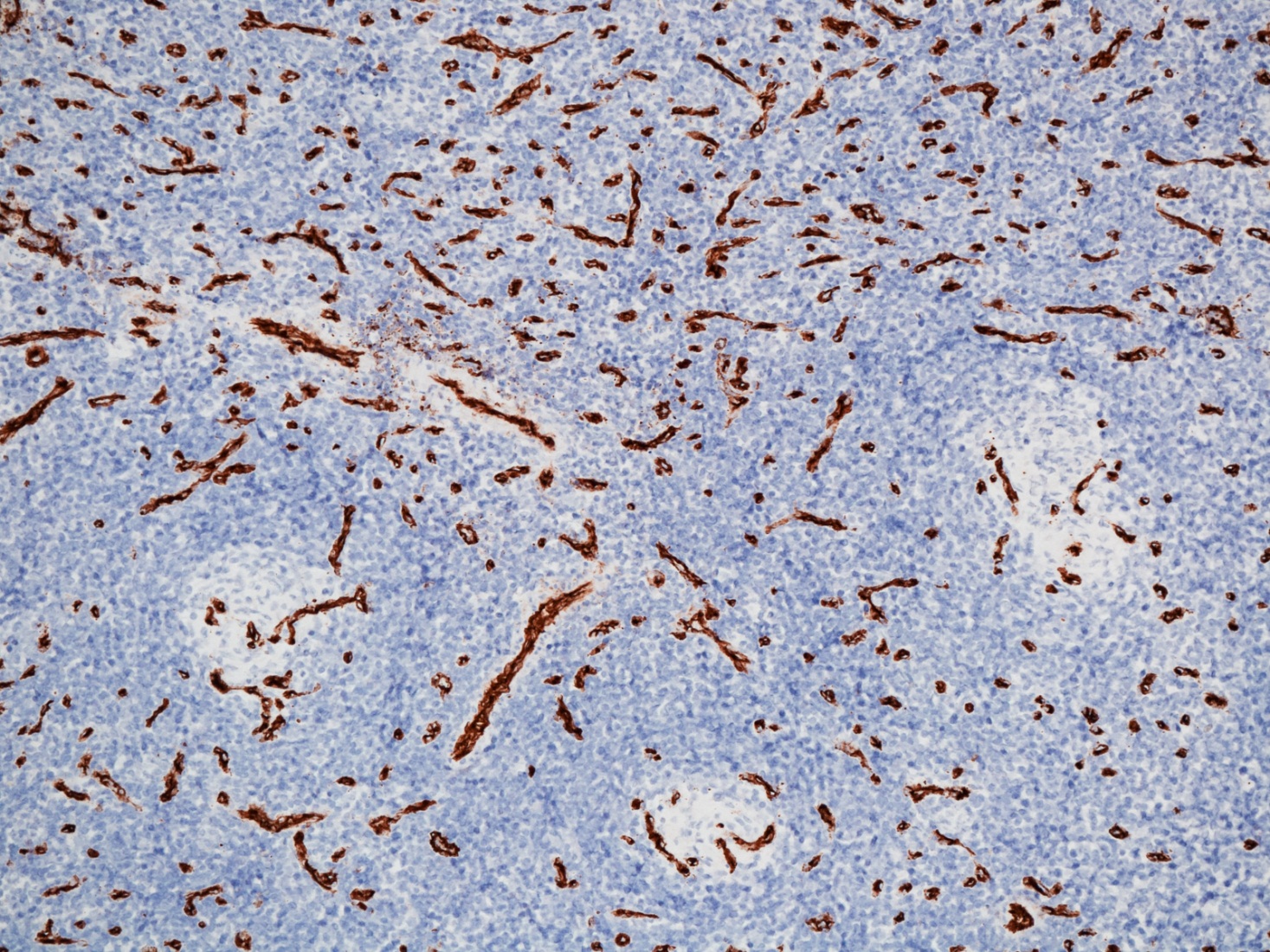 CD 34
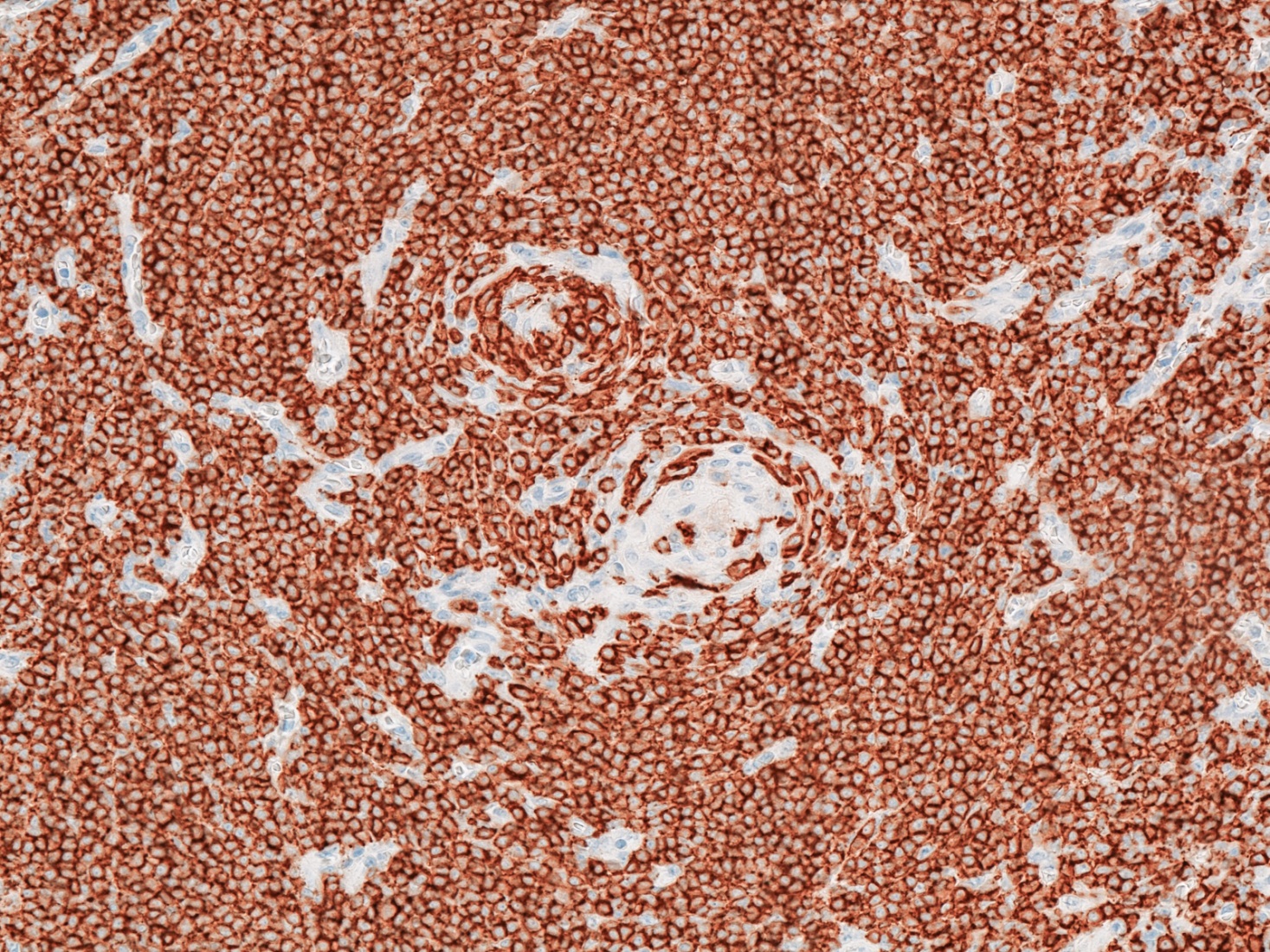 CD 20
?
diagnóza
Castlemanova choroba
           - hyalinně vaskulární typ	     - angiofolikulární hyperplazie
Castlemanova choroba
velmi vzácná
1956 Benjamin Castleman 
synonyma: benign giant lymphoma
spektrum lézí s variabilním vzhledem, chováním i prognózou 
lokalizované x systémové
hyalinně vaskulární x plazmocelulární
Castlemanova choroba
etiopatogeneza: porucha imunomodulace	- vliv virů HSV, HIV, HHV-8	- neznámý antigenní stimul	      množení B lymfocytů s nadprodukcí IL-6IL-6: hematopoetický, angiogenní (VEGF), pyrogenní efekt, zvyšuje produkci reaktantů akutní zánětlivé odpovědi, B-ly růstový faktor, maturace B-ly do plazmatických buněk
Castlemanova choroba- klinické projevy
lokální x systémové
B příznaky – teploty, hubnutí, pocení, únava
lymfadenopatie, hepatosplenomegalie
dřeňová plazmocytóza, paraprotein IgM
anemie, trombocytopenie
systémový zánět, infekce, sepse
POEMS – polyneuropatie, organomegalie, endokrinopatie, M protein, skin 
přidružené malignity: Kaposi sarkom, lymfomy, sarkom z dendritických buněk
CD - hyalinně vaskulární typ
3. dekáda, 1:1 (M:Ž)
až 90%
velikost 7 cm
nodální x extranodální (pleura, kosterní svalovina)	- mediastinum, krk, dutina břišní
lokalizované, vzácně systémové
excelentní prognóza
Th.: chirurgická
CD - hyalinně vaskulární typ
histologie:
změny v rámci folikulů i interfolikulárně
zmnožení folikulů, vícečetná ZC
ZC:  zmnožení dendritických buněk (dysplazie), hyalinizace, atrofie
hyperplazie pláště
radiálně penetrující vaskulární proliferace HEV, „lollipop“, hyalinizace stěny 
obstrukce periferních sinů
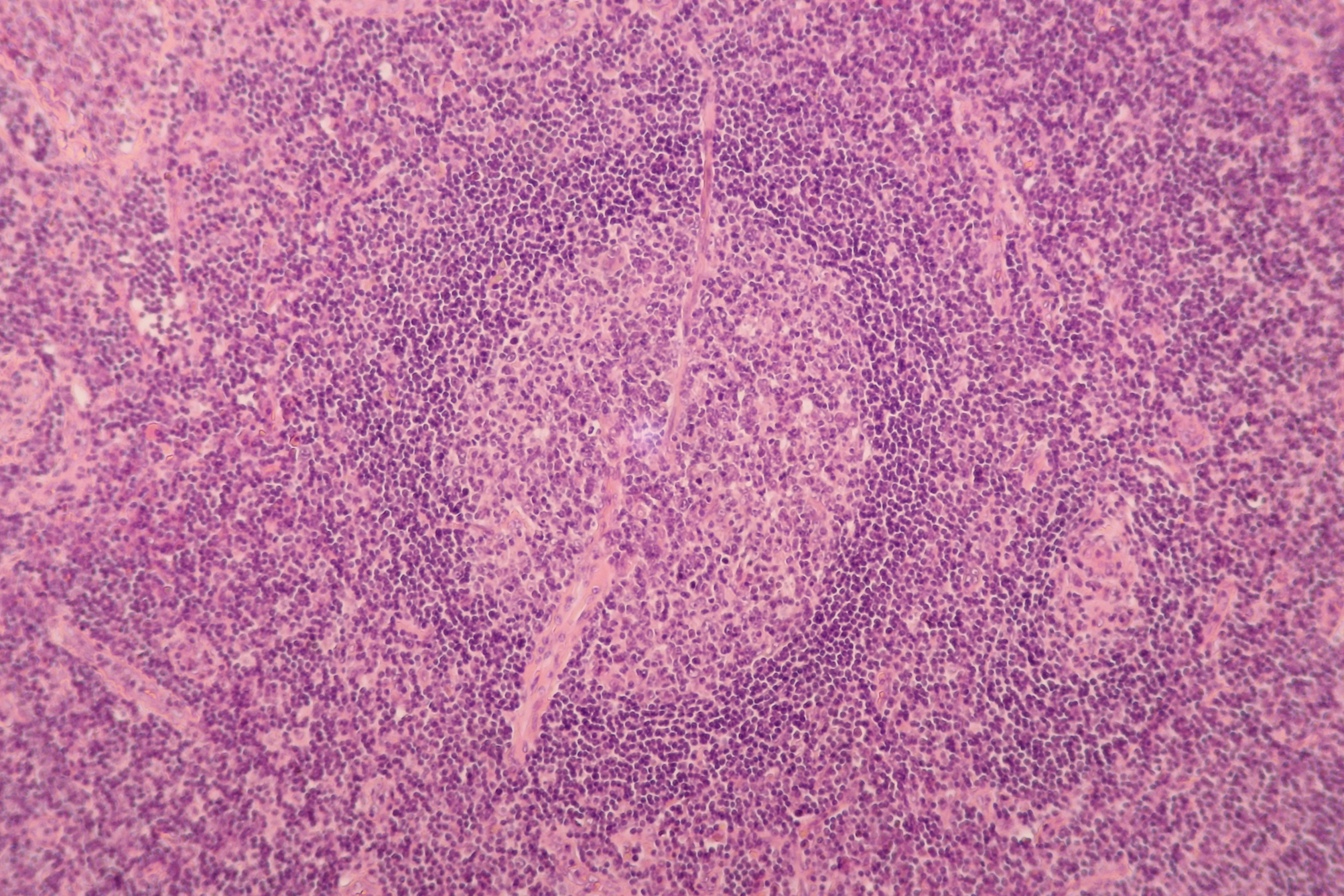 CD - hyalinně vaskulární typ
dif.dg:- reaktivní lymfadenopatie- MCL- NMZL- FL
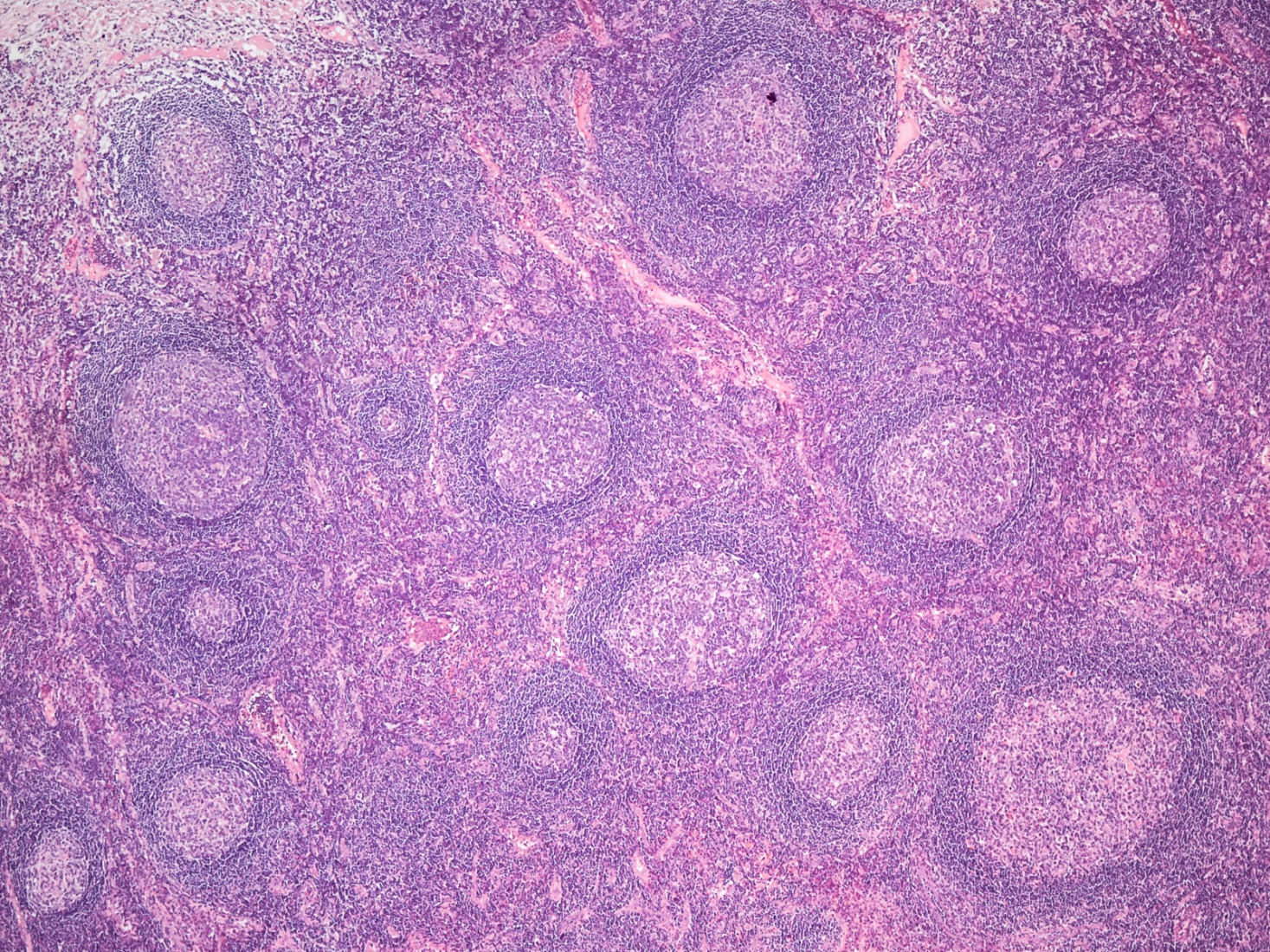 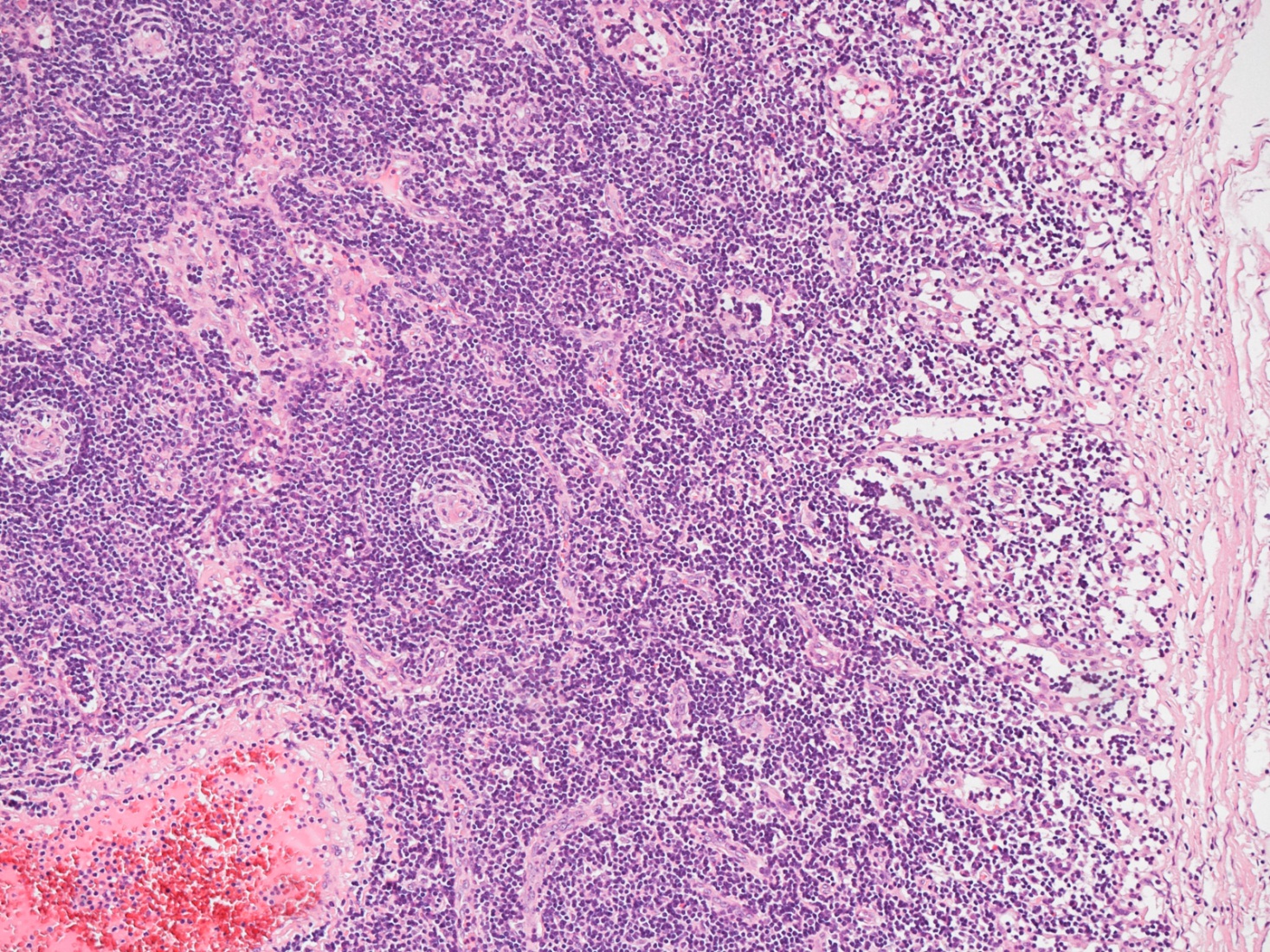 CD - plazmocelulární typ
4. dekáda, 1:1 M:Ž
10 -20% lokalizovaných forem, > 90% systémových forem (HHV 8 a HIV)
systémové projevy
velmi špatná prognóza
Th.: náročná, neefektivnírocilizumab (anti IL-6), rituximab, RT, CHT
CD - plazmocelulární typ
histologie:- polyklonální plazmatické buňky - ZC zmnožená, aktivovaná- vaskulární proliferace- volné sinusy
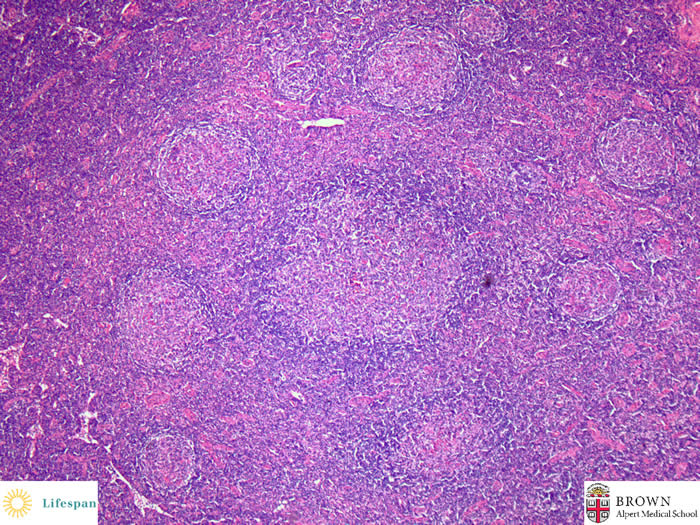 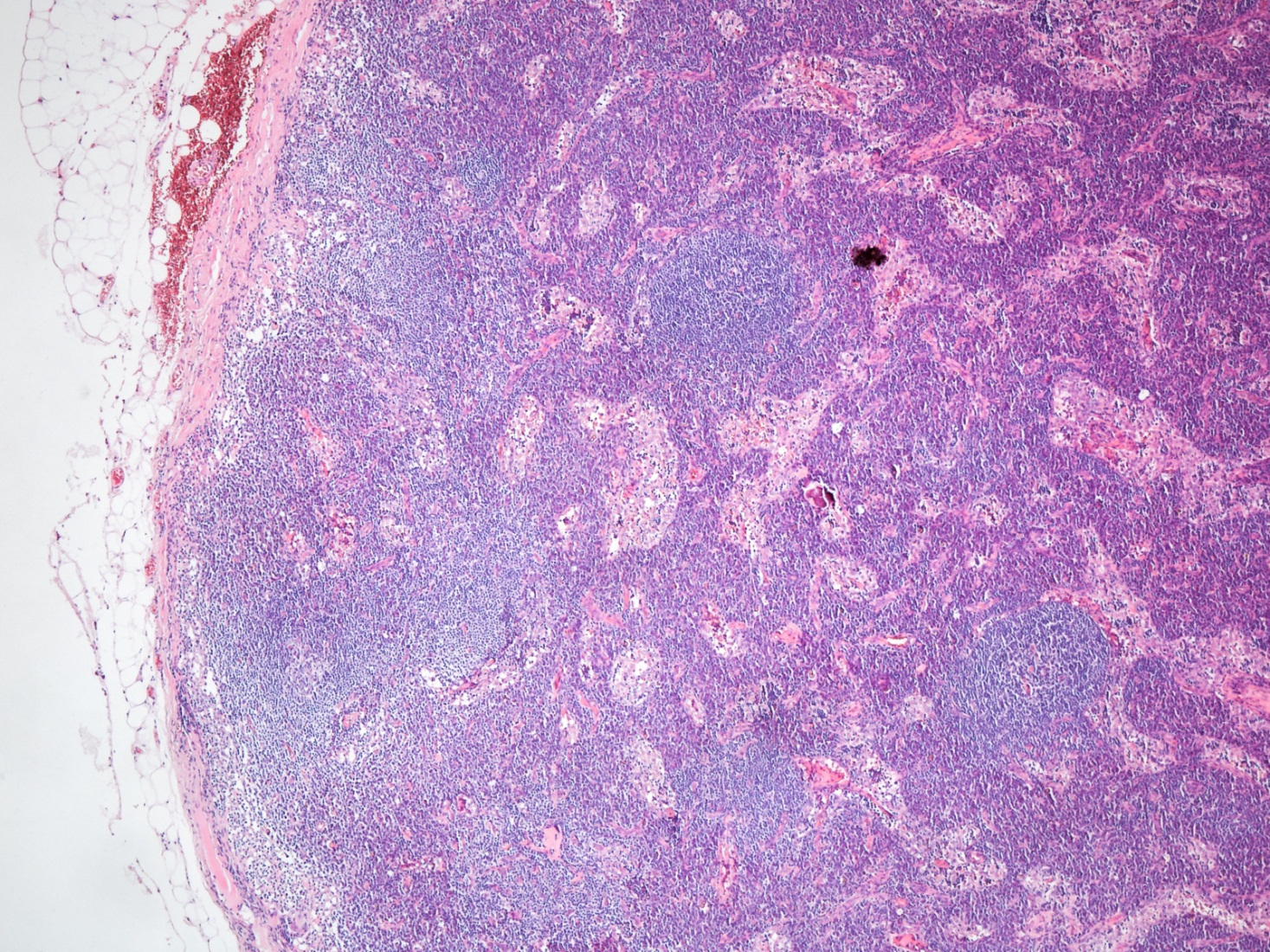 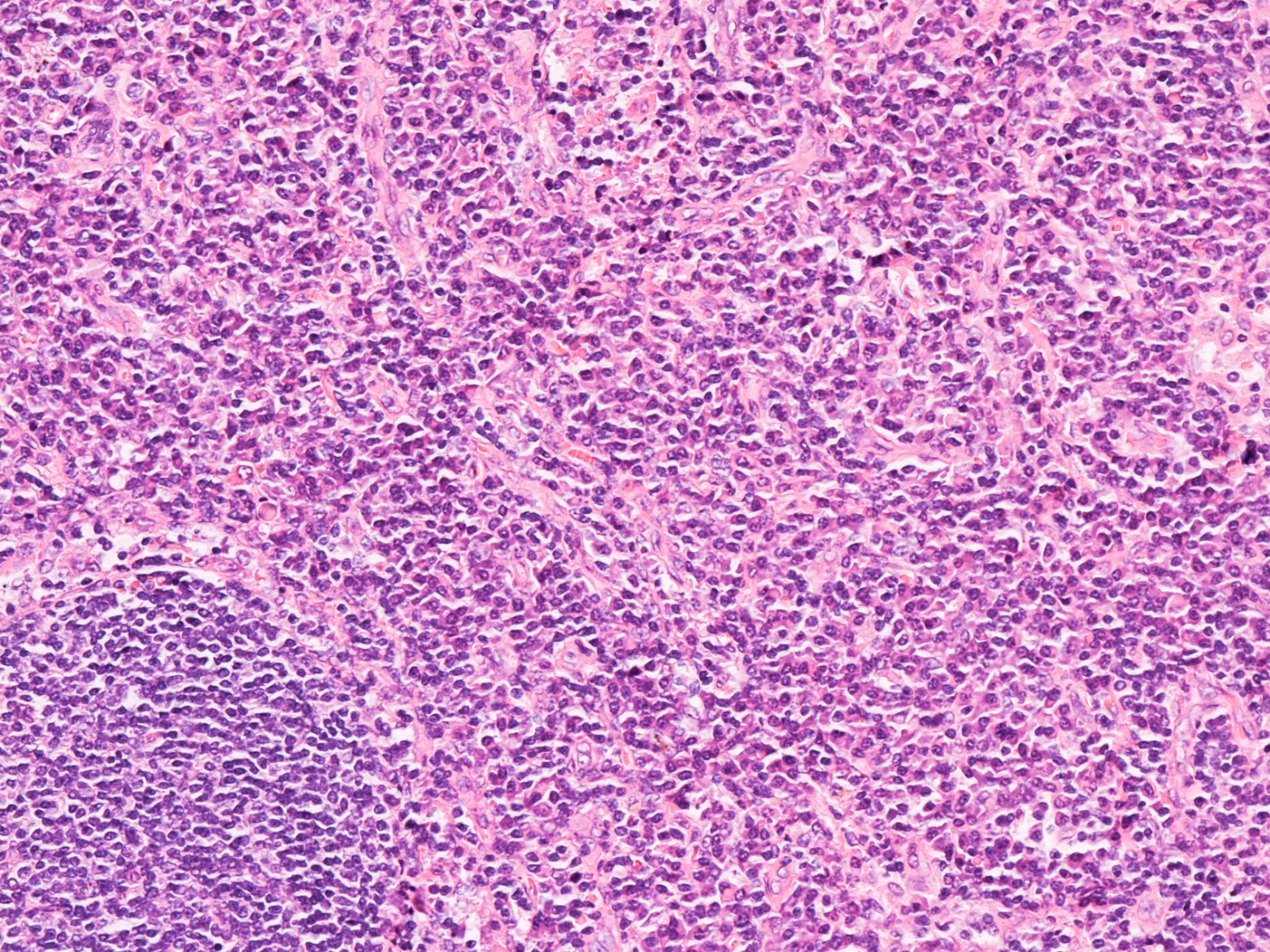 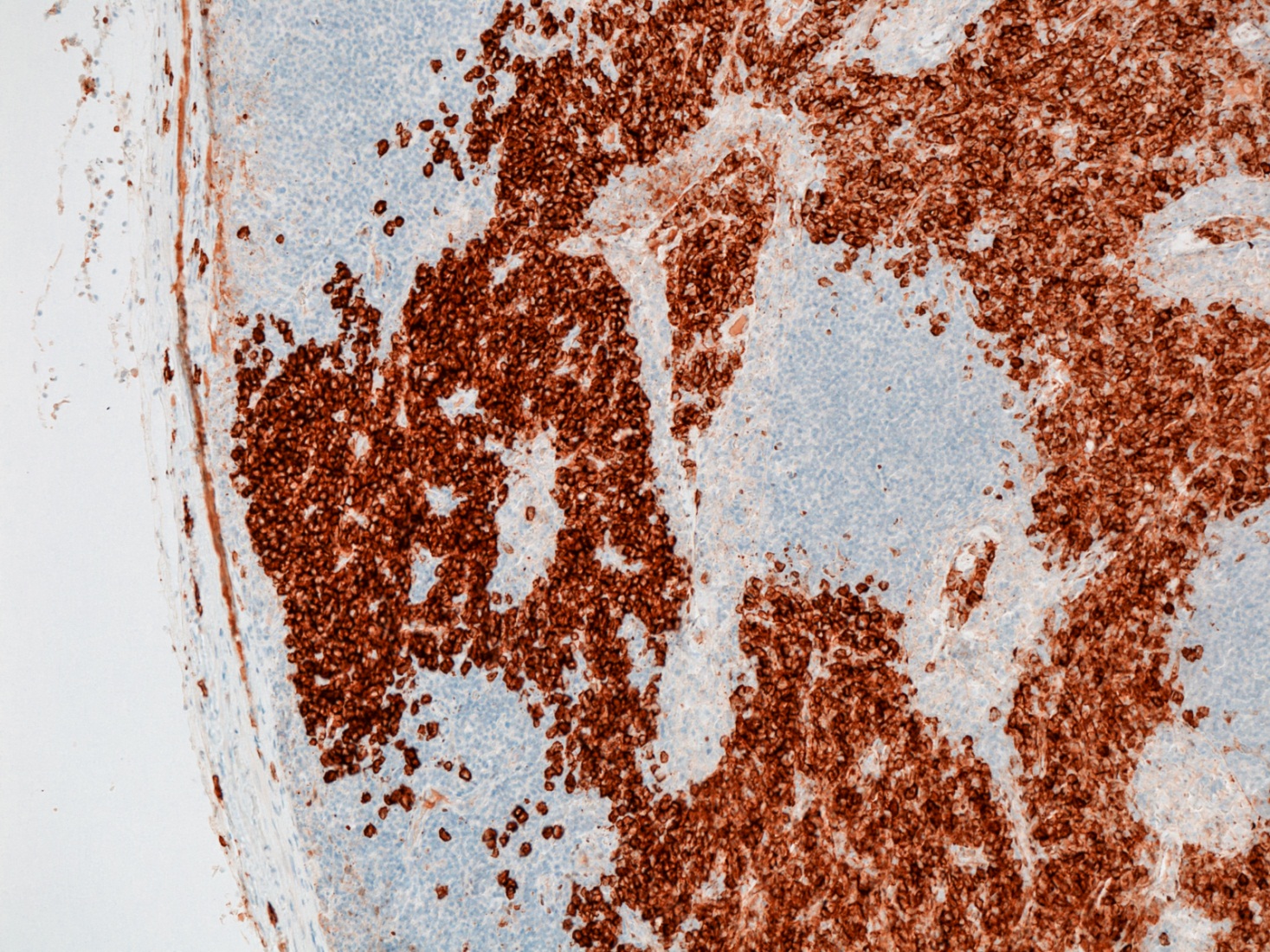 CD 138
CD - plazmocelulární typ
dif.dg:
- LPL- plazmocytom- autoimunitní choroby – RA- AITL
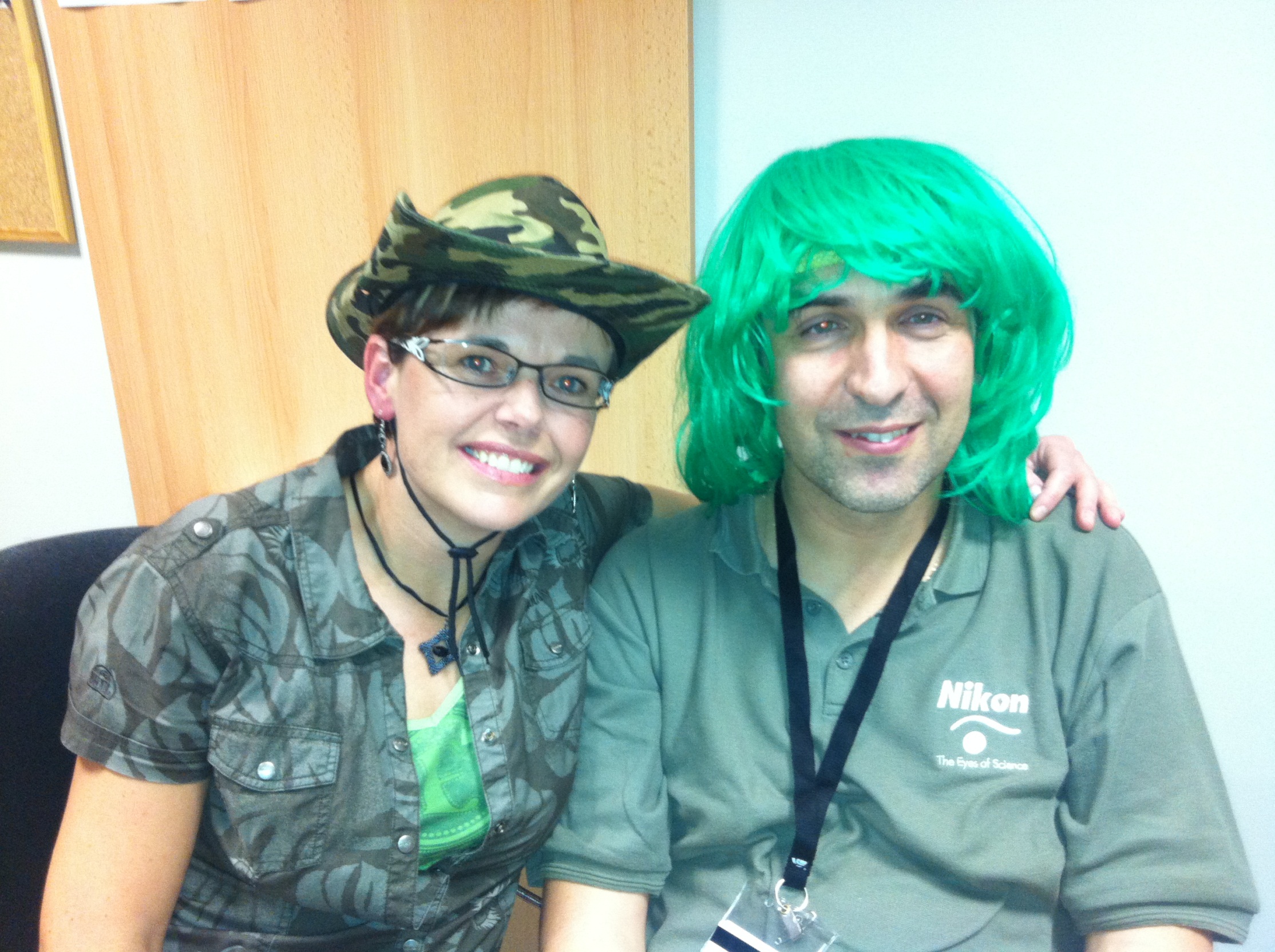 Děkuji za     pozornost
photo ©ARfor research use only